Syndrom vyhoření
Radicés / Kořeny 2014, Olomouc 15.2.2014
MUDr. Anežka Ticháčková 
Klinika psychiatrie
FN Olomouc
Historie
V šedesátých letech 20.stol. se v určitých profesních skupinách setkáváme s pojmem fyzické a emoční vyčerpání.

Podle slovníku „American English Idiom, Slang, Phrase“ se termín burnout začal používat v šedesátých letech 20. století spolu s počátkem zneužívání amfetaminu a efedrinu (speed), který vedl k snadno rozpoznatelnému druhu chování, jedinci s tímto projevem se označovali „burnouts“.

V roce 1961 napsal Graham Greene román
„Vyhaslý případ“ („A Burnt Out-Case“), v níž se hlavní hrdina světoznámý architekt Querry cítí natolik unavený a duševně vyhaslý svou slávou, že odjíždí do zapomenutého leprosária na břehu řeky Kongo. Hlavní lékař leprosária označí Querryho emocionální „vyhaslost“ jako obdobu posledního stádia lepry „burnt out-case“, při kterém pacientovi odpadají měkké tkáně a je již zasažen centrální nervový systém, takže necítí bolest.
2
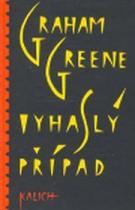 3
Historie
Herbert J. Freudenberger 
     * 1927, Frankfurt nad Mohanem – †1999, New York
      v článku „Staff burnout“ publikovaném v roce 1974 v časopise „Journal of Social Issues“ popsal syndrom vyhoření jako
    „stav mentálního a fyzického vyčerpání způsobeného profesionálním životem daného jedince“

     Christine Maslach (* 1946, San Francisco, USA) spolu se svou kolegyní Susan Jackson publikovala v roce 1981 první verzi Maslach Burnout Inventory (MBI) pro měření míry burnout syndromu. 
     Výše uvedený náhled na burnout je zaměřen na obecné teorie stresu, jež zdůrazňují vztah mezi charakteristikami práce a pracujícím jedincem.
4
Další skupiny teorií
„Person Environment – Fit Theory“ (PE-Fit Theory)
 (French, Caplan & Van Harrison, 1982; Edwards, 1996)
 
   Hlavní původce stresu, jenž má vliv na burnout. je rozpor (nerovnováha) 				mezi 
požadavky a možnostmi pracovního prostředí  (environment)
schopnostmi a očekáváními jedince (person)

            

   Součástí teorie je též představa, jak jedinec zvládá uvedený nesoulad.
5
PE-Fit Theory
6
Typy chování jako reakce na stres
Direktivně aktivní chování
nepouštět si všechny problémy „k tělu“, získat od nich odstup, učit se regulovat své emoce, vyhýbat se hněvu, zlepšovat své postoje ke smířlivosti

Nedirektivně aktivní chování
snaha o vypovídání se, získání opory u druhých, snaha o zapojení kolegů a dalších lidí do problémů. Navazování přátelství mimo profesi, aktivní odpočinek mimo zaměstnání, aktivní zájmy korigující jednostrannou pracovní zátěž.
7
Typy chování jako reakce na stres
Direktivně pasivní chování
    ignorování zátěže, lhostejnost ke všemu, co se stane, docházka do zaměstnání pouze dle rozpisu, přenesení zodpovědnosti na jiné osoby, či instituce, čekání na dovolenou a na penzi, „vypínání se“ během pracovní doby - únik do snění (až spánku), tlachání s kolegy či po telefonu o ničem.
Nedirektivně pasivní chování
    pasivní vystavování se událostem, s prožitkem bezmocného člověka, který nemůže nic ve svém životě změnit. Únik do nemoci, rentové tendence, pití alkoholu, či zneužívání drog. Pasivní trávení volného času - sledování TV bez výběru.
8
Další skupiny teorií
Karáskův (1979,1990) Job Strain model neboli Demand – Control 
(Model práce - napětí neboli Požadavky-Kontrola) 
posuzuje stres jako důsledek pracovní situace, ve které jsou 

vysoké nároky (demand)  na jedince 
ve vztahu «
k nízké míře kontroly nad situací (či volnosti v rozhodování )  (control)
9
Další skupiny teorií
Model Effort-Reward – Imbalance (ERI) –(Siegrist, 1996)
  
    Nerovnováha v kategoriích vklad-odměna   
    
    Model je založen na pojetí sociální reciprocity, kdy 
        jedinci něco (effort)  vkládají do sociálního kontaktu,
        z čehož očekávají patřičné zisky (reward).

    Není-li reciprocita v rovnováze, uvolňují se negativní 
        emoce s následnými stresovými reakcemi.
10
Další skupiny teorií
JD-R (Job Demand-Ressource) model 
Schaufeliho a Bakkera (2004, dle  Xanthopoulou et al., 2007) 

          vychází z potřeb společností v oblasti péče o své zaměstnance


 Tato teorie přesouvá důraz  z negativních působení stresu na výzkum
      pozitivních stavů jedince, aby se cítil motivován svou prací, věnoval jí 
      maximum své energie. 

Pracovní podmínky jsou rozděleny do dvou kategorií pracovní požadavky (job demands) a pracovní zdroje (job resources). 

Vysoké pracovní nároky mohou vést  k burnout, kdežto správně alokované pracovní  zdroje působí jako tlumič    negativních důsledků pracovních nároků.
11
MKN 10
Kapitola : Problémy spojené s obtížemi při vedení života - Z 73 
   Z73.0  /vyhasnutí, vyhoření/
V USA je uznáván jako nemoc z povolání
12
Kazuistika lékařky
Zanechala své klinické praxe, protože neunesla pocity-představy, že zvolila nevhodný lék, nesprávnou dávku léku, špatně vyhodnotila laboratorní výsledky, EKG a další nálezy, nestihla napsat žádanky na vyšetření, něco přehlédla a zanedbala. Pracovala pod časovým tlakem, žila s pocitem, že zdravotnický systém je nehumánní, v zaměstnání  je vše chaoticky řízeno, neměla přehled  o provedených výkonech, stále myslela na svoji práci, nedokázala relaxovat, nespala.
13
Projevy burnout
Až 130 příznaků
Vyčerpání emoční (EE):
     sklíčenost, bezmoc, podrážděnost, hostilita, labilita, strach, apatie, 
Vyčerpání fyzické (PE):
    anergie, chronická únava, nespavost, funkční potíže, poruchy paměti, nesoustředivost
Pocity depersonalizace (DP):
     Negativní postoj k sobě, k životu, k práci, k lidem, ztráta sebeúcty, pocity méněcennosti, 
Pokles výkonnosti (PA):
     Ztráta nadšení, pokles motivace, nespokojenost s vlastním výkonem, nerozhodnost, pocity selhání
14
Maslach Burnout Inventory MBI
Použitelný  pro různé profese
Vyvinut pro výzkum burnout
22 položek:  EE emoční vyčerpání
                   PE tělesné vyčerpání
                   DP depersonalizace- ztráta zájmu, cynismus 
                   PA osobní uspokojení z práce, je opakem burnout
Síla pocitů :  vůbec 0-1-2-3-…-6-7 velmi silně
Na škále EE,PE je hodnoceno vyčerpání jako 
17–26 bodů mírné  
27 bodů a více vyhoření 
 
Na škále DP jsou analogicky uváděny hodnoty 
7–12 jako mírný stupeň 
13 či více jako vyhoření

zatímco u škály PA je hodnoceno dosažení 
méně než 31 bodů jako vyhoření 
38 až 32 bodů mírný stupeň poškození
15
Cave
Chronicky vyčerpaní lidé 
nesnadno přiznávají sobě i jiným své obtíže
zatajují úzkost, strach, vnitřní neklid a tenzi, únavu, slabost, nervozitu, neschopnost koncentrovat se, poruchy spánku, bolesti hlavy atd.
bojí se hovořit o svých potížích
připadá jim nepatřičné, zejména pokud pracují v pomáhající profesi, stýskat si na zpočátku nepodstatné příznaky 
je jim obtížné dát najevo, že si neví rady sami se sebou,
bojí se, že odhalení burnout je důkazem jejich selhání
Zaměstnavatelé
jim jejich situaci neusnadňují
16
Fáze burnout syndromu
0. fáze, předfáze:
   jedinec pracuje co nejlépe, snaží se, přesto má pocit, že požadavkům není možné dostát a jeho snaha není dostatečně ohodnocena
   tato fáze představuje jakési podhoubí pro vznik syndromu vyhoření
17
Fáze burnout syndromu
1. fáze: pocit, že jedinec nic nestíhá, jeho práce začíná ztrácet systém

2. fáze: vyskytují se neurotické symptomy (např. úzkost) spolu s pocitem, že jedinec stále musí něco dělat, přičemž výsledkem je chaotické jednání

3. fáze: pocit, že „něco uděláno být musí“, mizí a nahrazuje ho opačný pocit – že se nemusí nic; pouhá přítomnost druhých lidí jedince dráždí, přidružuje se ztráta veškerého nadšení a zájmu, převládá únava, zklamání a vyčerpání
18
Fáze burnout syndromu
Inkubační doba vyhoření není jednotná, záleží na mnoha osobnostních faktorech a na mnoha zevních okolnostech.
Důležité je poznat burnout v prvních stádiích
nižší pozornost
častější nemocnost
výkyvy nálady
apatie
„Vyhořet mohou jen ti, kteří hořeli“
19
Ohrožené  profese
Lékaři emergency, JIP , praktičtí lékaři
                                    x  
                  patologové, dermatologové
    Sociální pracovníci
    Policisté, hasiči, učitelé, právníci, důlní záchranáři

Vyhořet může každý, vyhoření nesouvisí s 
věkem, inteligencí, vzděláním, zkušenostmi.
20
Negativní důsledky burnout
V oblasti fyzické:
     somatické potíže, rychlá unavitelnost i po zotavení, zvýšené riziko závislostí

V oblasti psychické:
     redukce spontaneity, kreativity, iniciativy, pocit, že vynaložená snaha neodpovídá výsledku, letargie, hostilita, cynismus, deprese

V oblasti sociálních interakcí:
     tendence redukovat interakce ( s kolegy, klienty atd.), útlum sociability, nezájem o hodnocení druhými, nízká empatie, postupné narůstání konfliktů( v důsledku nezájmu, lhostejnosti), rozpad rodinných vztahů

   „Jsem k smrti unavený, vyždímaný, bez energie“
21
Diagnostická kritéria pro velkou depresivní poruchu
depresivní nálada po většinu dne , téměř každý den
zřetelné snížení zájmu nebo pohody při všech nebo téměř při všech činnostech
signifikantní ztráta váhy
insomnie nebo hypersomnie 
psychomotorická agitovanost nebo retardace
únava nebo ztráta energie
pocity vlastní bezcennosti nebo nadměrné  sebeobviňování
snížená schopnost myslet nebo se koncentrovat nebo nerozhodnost
opakované myšlenky na smrt
22
Burnout  x deprese
Vyhoření v sobě může zahrnovat významnou depresivní složku. 

Spojení mezi burnout a depresí zůstává nejasné.  

U deprese negativní pocity a myšlenky nejsou jenom o práci, ale 
o všech oblastech života. 

Sebeobviňování, beznaděj a suicidální tendence nejsou typické
 pro burnout.

Ne každý burnout má svůj původ v depresi, ale symptomy
burnout mohou zvýšit riziko vzniku deprese.
23
Burnout  x deprese
burnout  není podtyp deprese
 prezentuje specifický klinický obraz.
Nicméně většina studií, které podporují tento pohled, trpí na malé vzorky a pletou si vyhoření s lehkým a středním pracovním stresem
	Thomas 2004,  Iacovides et al. 2003 

53 % jedinců se závažným burnout vykazují depresivní poruchu
Ahola et al 2005
24
Burnout  x deprese
Comparative symptomatology of burnout and depression. 

V této studii se přímo porovnávají depresivní symptomy vyhořelých pracovníků a klinicky depresivních pacientů. 

Nebyly zaznamenány žádné diagnosticky významné rozdíly. 

Sdílejí 8 z 9 charakteristických rysů pro velkou depresivní poruchu. 

Jedinou výjimkou je sebeobviňování, které u burnout není nebo  je nezávažné.  (Pro dg.deprese stačí 5 příznaků z 9 dle DSM IV, V ). 

Tyto dvě skupiny obecně jsou totožné, ale  chroničtí burnout mají specifické kognitivní zhoršení
Bianchi, Boffy, Hingray  Journal of Health Psychology. 2013
25
Kognitivní postižení u burnout
Burnout and impaired cognitive functioning:The role of executive
 control in the performance of cognitive tasks.

Byla porovnávána skupina sester s vysokým burnout a skupina sester s nízkým burnout z domova důchodců. 
Vysoká úroveň emočního vyčerpání byla spojena s více chybami a delším reakčním časem při úlohách s exekutivní kontrolou.  
Nebyly rozdíly v úlohách, které vyžadovaly nízkou exekutivní kontrolu.
Work & Stress: An International Journal of Work, Health & Organisations
Stefan Diestela, Marlen Cosmar, Volume 27, Issue 2, 2013
26
Kognitivní postižení u burnout
Impaired cognitive performance in patients with chronic burnout syndrome.


Vyhodnocovali obecné kognitivní schopnosti, paměť a pozornost u 67 žen léčených pro chronický burnout. Burnout a 15 kontrolních osob byli testováni standardními testy verbálních a neverbálních kognitivních schopností. (WAIS), verbální (Claeson Dahl) a nonverbální (Rev komplexní figury) paměti a vizuální a sluchové pozornosti (IVA). 

Ve skupině burnout se projevila významná redukce v nonverbální paměti i ve vizuální a sluchové pozornosti.
Biol Psychol. 2005 Jul;69(3):271-9.
Sandström A, Rhodin IN, Lundberg M, Olsson T, Nyberg L.
27
Prevence
najít si zdravý pozitivní vztah k sobě samému
upravit si vlastní postoj  k práci 
vypěstovat si  schopnost - „malé věci řeším  rukou mávnutím“ 
aktivně trávit volný čas, zlepšovat tělesnou kondici
pěstovat si zájmy a koníčky 
sociální opora (rodina, kolegové, přátelé) 
pravidelná, otevřená komunikace mezi nadřízenými a podřízenými
28
/      pracovní prostředí
Pracovní zátěž
Mám/ nemám čas na to, abych udělal práci, kterou mám udělat
Kontrola 
Mám/nemám pod kontrolou to, jak dělám svoji práci.
Odměna 
Ostatní uznávají/neuznávají mou práci.
Komunita
Lidé při plnění svých pracovních rolí důvěřuji /nedůvěřují jeden druhému.
Férovost
Všechny pracovní zdroje jsou spravedlivě /nespravedlivě alokovány.
Hodnoty
Mé osobní hodnoty a hodnoty, které prosazuje organizace, jsou /nejsou  
přibližně stejné.
29
Motto
Řešit psychosociální rizika je obtížnější než zvládat problémy bezpečnosti práce
30
Léčba burnout
psychologické přístupy:

 existenciální psychoterapie
 logoterapie 
 daseinsanalýza
31
Jak léčit burnout
naučme se:
 aktivně vyhledávat dobré stránky života, radovat se z nich
těšit se z maličkostí a nepřipustit, aby se aktivity, které nám v životě dělaly radost, staly povinnosti
správně komunikovat
32
Kudy cesta nevede
nepomáhá:

neangažování se   
distancování se od problémů
netečnost
dělání „mrtvého brouka“
33
Co dělají jiní
Prof.MUDr.Cyril Höschl, DrSc.,  výuka studentů….v kombinaci s medicínou působí jako ochranný faktor, zejména , když vás baví. Je to cosi jako aktivní odpočinek. Další ochranou jsou přátelé, výzkum a rodina.
Prof.MUDr.Pavel Pafko, DrSc.: Vybral jsem si práci, která mě baví a do práce se těším.
Doc.PhDr.Jiřina Šiklová ,CSc.: Jsem pořád na něco zvědavá, dělám věci, ve kterých se snažím najít smysl. 
PhDr.Helena Klímová:  Vědomě se vyhýbám závislostem- na penězích, na výkonu, na úspěchu, na lidech. Vedle své práce dělám další rozmanité věci- psaní, pěstování kytek, pečuji o pravnuky, což je velmi občerstvující a inspirativní. 
Prof.PhDr.Jaro Křivohlavý, CSc.: Neobvyklá až nadměrná zvídavost nejen v oboru, ve kterém pracuji, ale i mnohého jiného (cestování po našich kopcích i po světě, sledování objevů v astronomii). S tím se pojí i snaha nenechat si nalezené jen pro sebe, ale dávat je s potěšením dál.
34
Jak žít a vyhnout se syndromu vyhoření,
Radkin Honzák 2013
Děkuji Vám všem
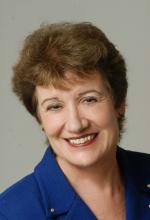 Herbert J. Freudenberger
Christina MASLACH